1
S589: Factors in Fire Weather Climatology
WFBS S491 2022
2
Heading: Arial 32pt centred, vertical=0.5cm
Module Title Corbel 44pt
Section Title: Corbel 40pt
Text: Level 1 = Arial 28 pt

	Text level 2 = Arial 24pt
WFBS S589-A 2022
3
Objectives
Identify some climatic patterns that may affect fire regimes

Look at some local factors

Examine weather factors

Construct a simple example climatology

Extreme fire behaviour is exciting but we are interested in all fires here
WFBS S589-A 2022
4
Fire Weather Patterns
The composite over time of the weather elements that affect fire business and behavior
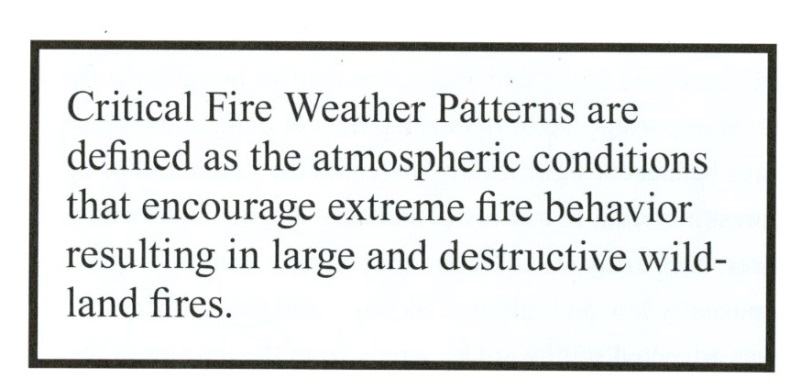 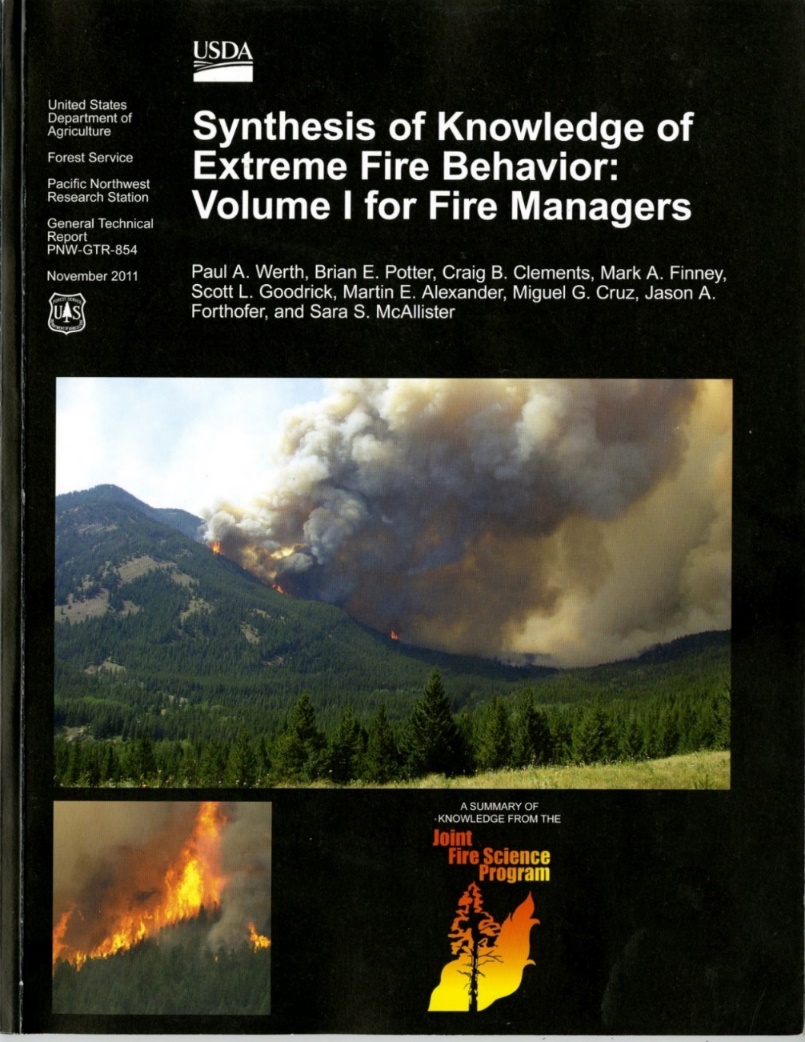 PNW- GTR-854
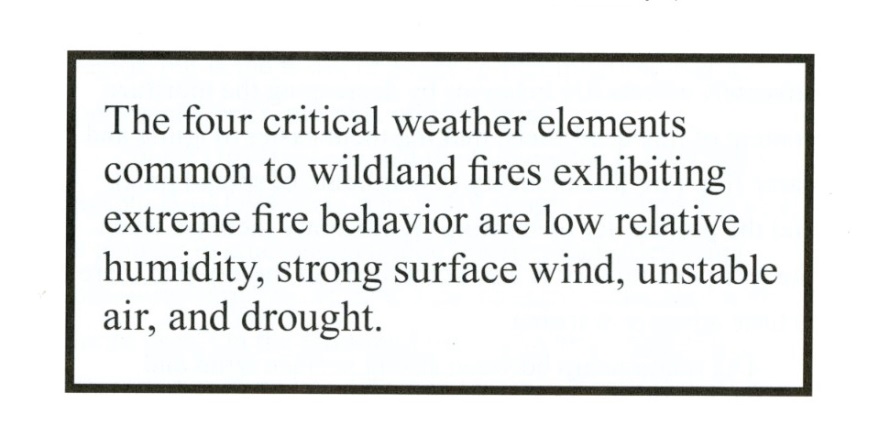 WFBS S589-A 2022
[Speaker Notes: Richard Carr, September 2021: Combined the 3 lower items (January 2020) with 
   the top text box, which was on a separate slide.
Richard Carr, January 2020: Combined three slides into one.]
5
Global Circulation Patterns
WFBS S589-A 2022
6
Some Ocean/atmosphere Oscillations
El Nino/Southern Oscillation (ENSO)

Pacific Decadal Oscillation (PDO)

Madden-Julian Oscillation (MJO)

Arctic Oscillation (AO)

North Atlantic Oscillation (NAO)

Quasi-biennial Oscillation (QBO)

Indian Ocean Dipole (IOD)

Southern Annular Mode (SAM)
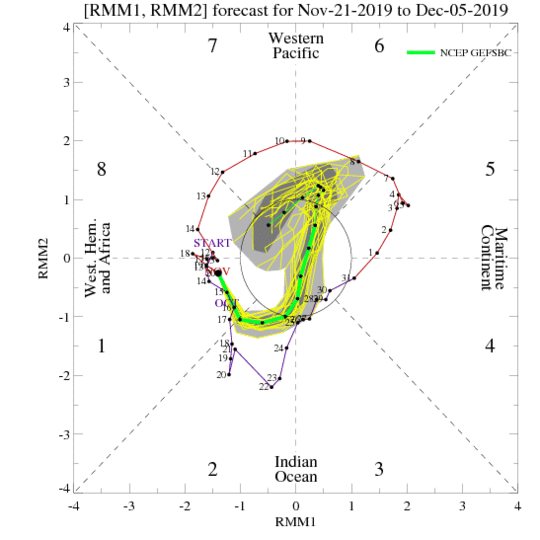 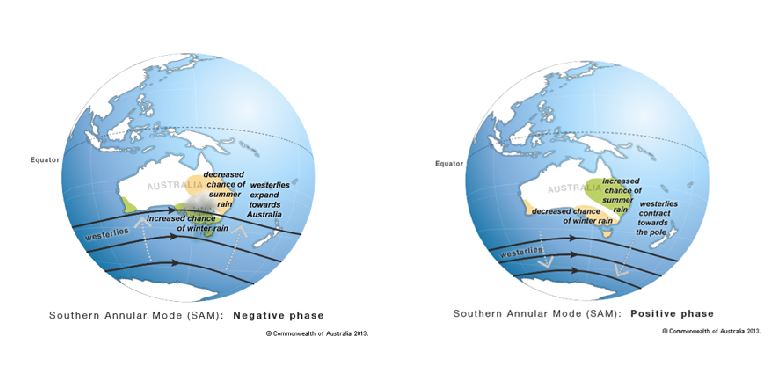 WFBS S589-A 2022
7
Some Oscillations directly affecting Canada
El Nino/Southern Oscillation		Tropical

Pacific Decadal Oscillation		Mid latitude

Madden-Julian Oscillation		Tropical

Arctic Oscillation 				Mid-high Latitude

North Atlantic Oscillation (NAO)	Mid-high Latitude

Quasi-biennial Oscillation (QBO)	All latitudes?
WFBS S589-A 2022
8
8
Fire in ENSO Springs
El Niño: 
Warm, windy, dry in western Canada

La Niña:
Arctic surface highs bring dry air, strong wind around edges 
Temperature may be cool

Summer fire problems may depend on other influences
Large area burned
Virginia Hills, AB
Chisholm, AB
Kelowna, BC
Slave Lake, AB
Fort McMurray, AB
Big years in BC
Big years in BC
WFBS S589-A 2022
9
Alberta: Distinctive Patterns
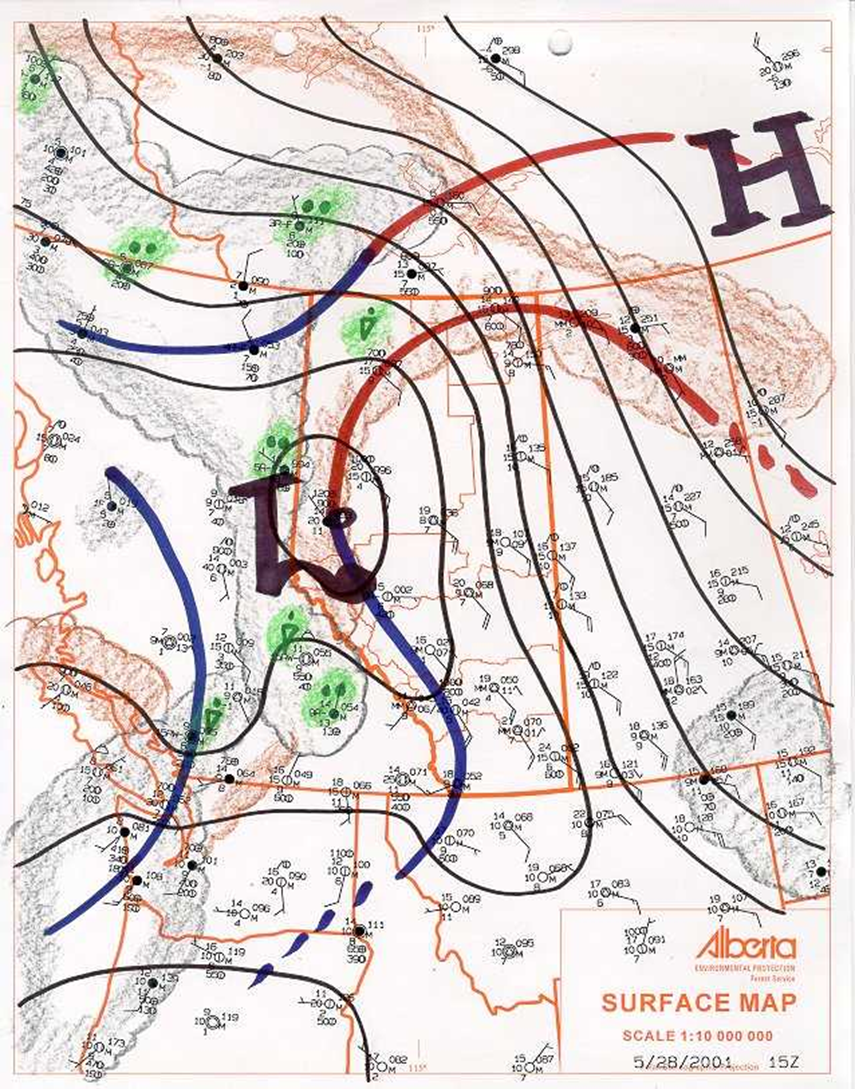 H

La Nina spring?
H

El Nino spring?
May 28 2001 - 0900
WFBS S589-A 2022
10
Non-weather/climate parameters
WFBS S589-A 2022
11
Local Influences
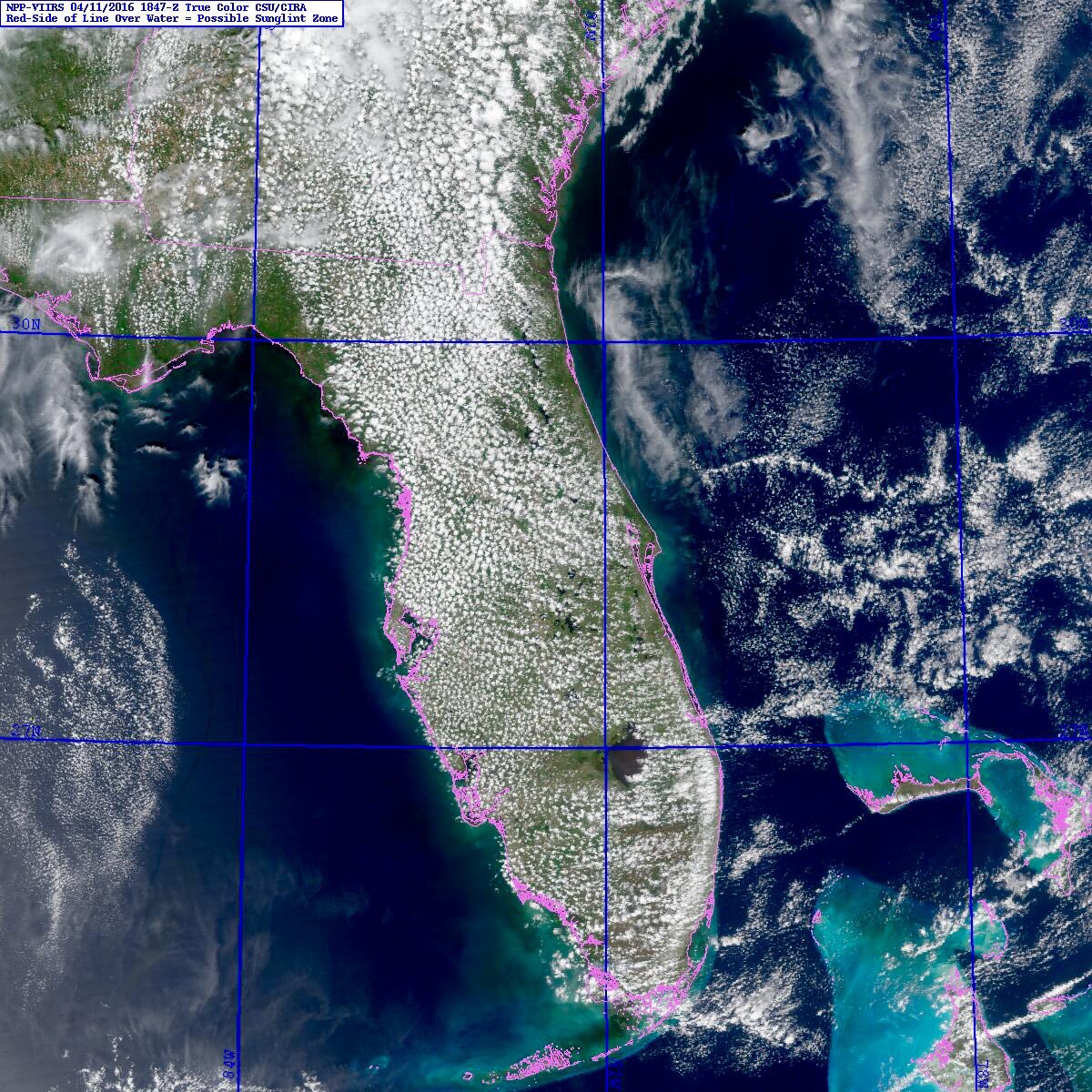 Mountains/hills 

Lakes and oceans

Soils

Forest disturbance

Lightning and
  human activity
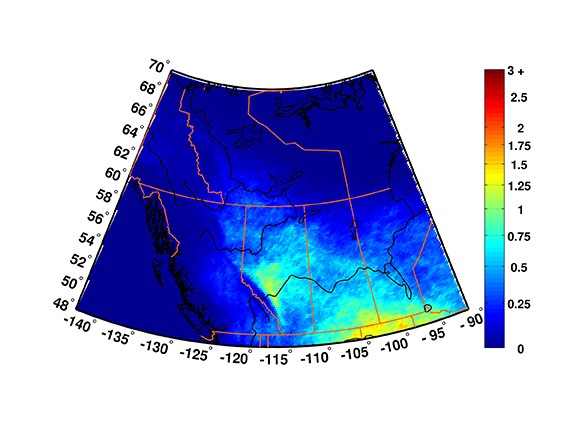 WFBS S589-A 2022
https://www.canada.ca/en/environment-climate-change/services/lightning/statistics/maps-hotspots.html
12
Instability
May drive extreme fire behavior

Synoptic pattern dependence

Topography: mountains/hills, lakes, oceans

More detail previously, and in Unit III-A
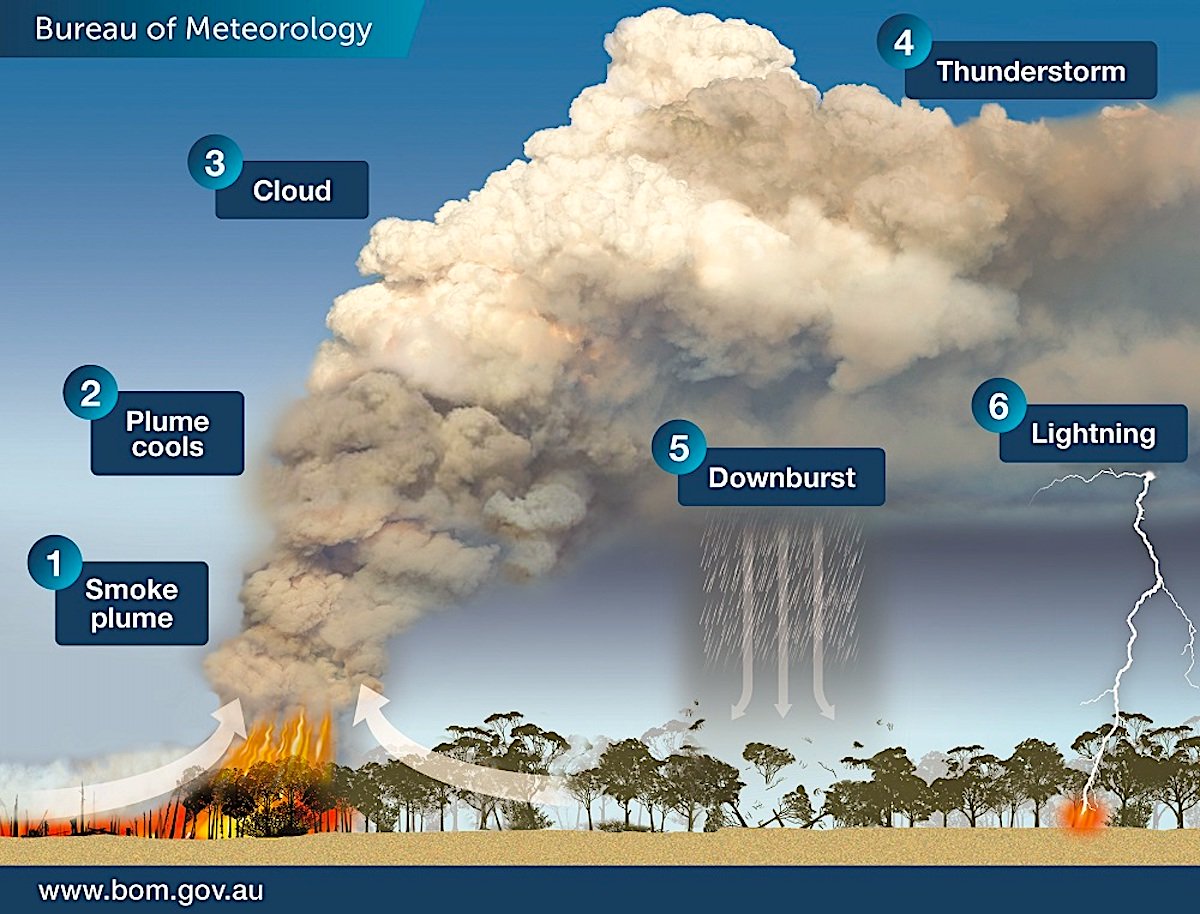 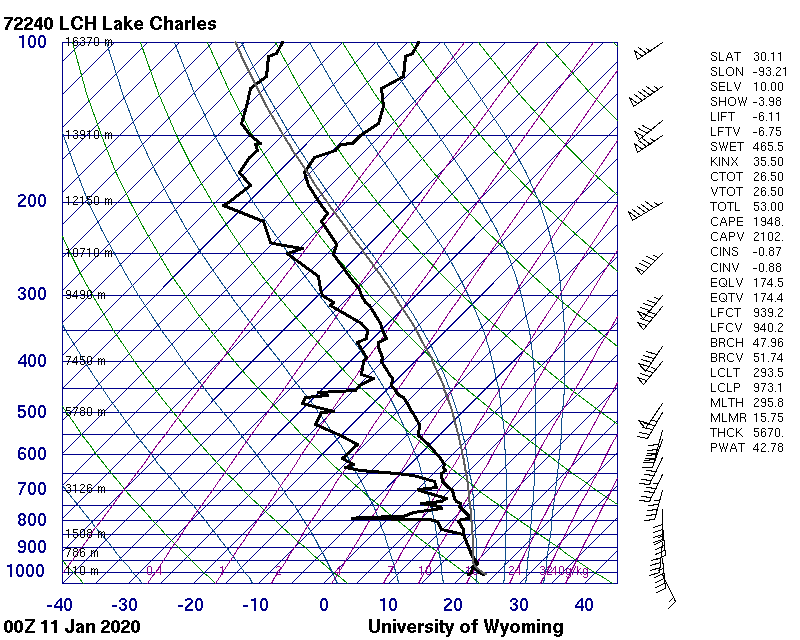 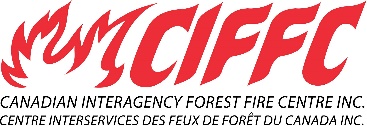 WFBS S590-A 2022
[Speaker Notes: New slide, Richard Carr, November 2019.]
13
Lightning-caused vs Human-caused fires
Canada:
Lightning bigger starter in northwest
Time of year: spring fires are usually human-caused

Climatology may differ between regions with dominant human-caused vs lightning-caused fires
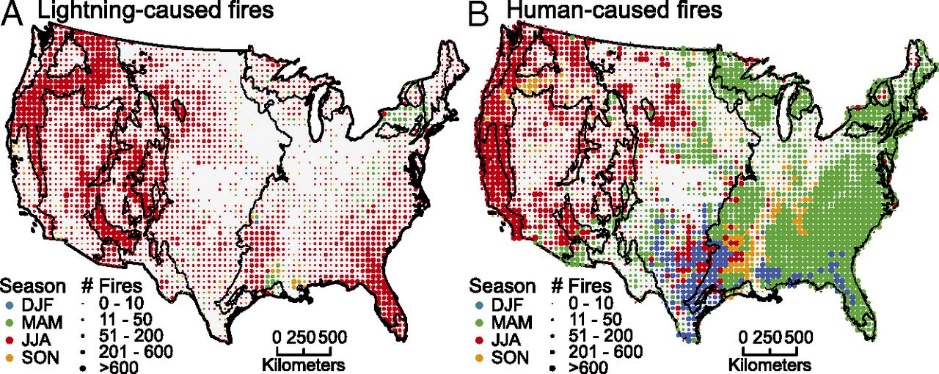 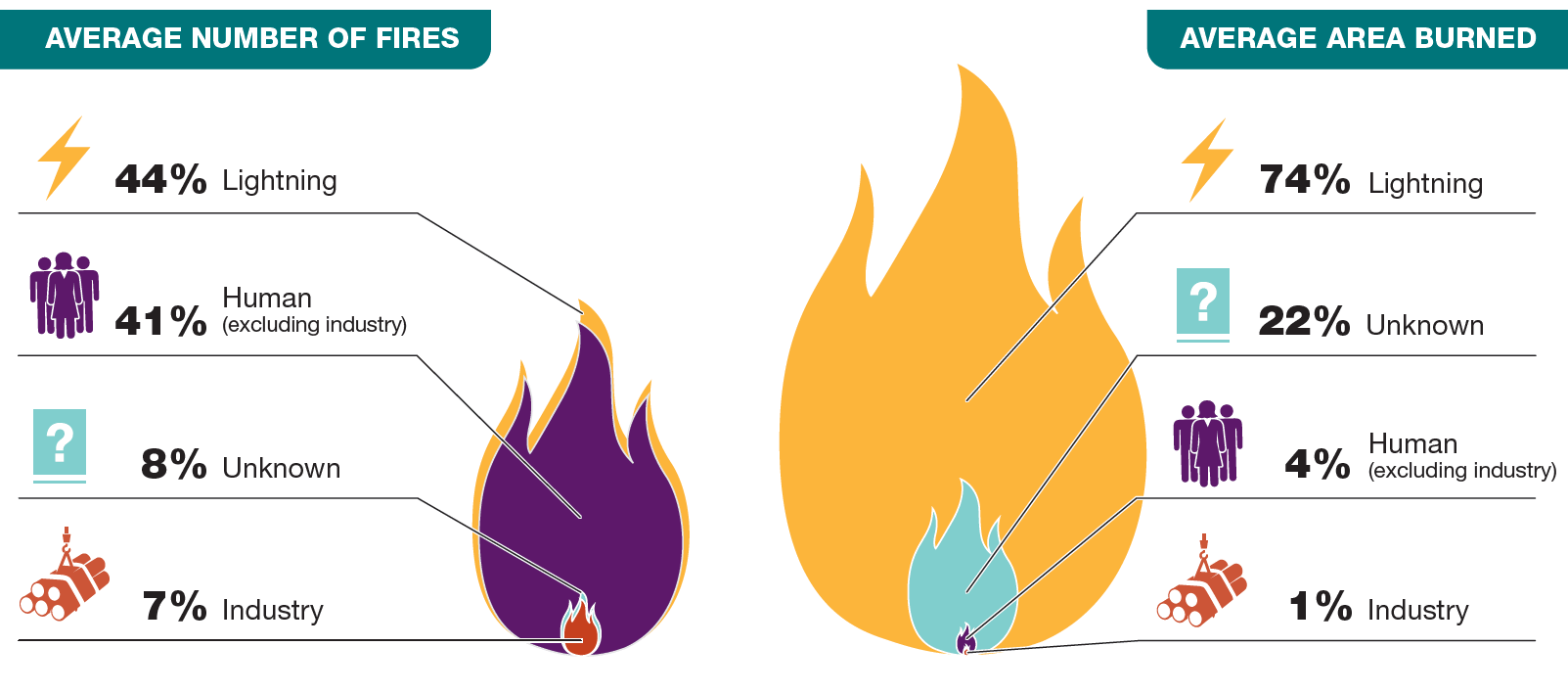 https://www.pnas.org/content/114/11/2946
NRCan, 2007-17 data. See speaker notes for source
WFBS S590-A 2022
[Speaker Notes: New slide, Richard Carr, January 2020
https://www.nrcan.gc.ca/our-natural-resources/forests-forestry/state-canadas-forests-report/disturbance-canadas-forests/16502]
14
Regional Variation of Fire Seasons
N/Central Alberta:	Mid-late spring peak

British Columbia: 	Mid-July to August/Sept 

Southeastern USA:	Winter

USA SW/S. Plains:	Early spring

Mexico:			February – May

Southeast Asia:		El Nino, esp. outside NE
 				monsoon (Nov – Mar)
WFBS S589-A 2022
15
Weather Factors
WFBS S589-A 2022
16
General Weather Factors
Temperature

 Humidity 

 Wind

 Precipitation
Snow cover
Drought

Atmospheric pressure (optional)

Lightning: an ignition agent

Upper air height deviations (e.g., optional)

CFFWIS
WFBS S589-A 2022
17
Drought
Long and short term
Long term example:
  Southern Manitoba 2020-21
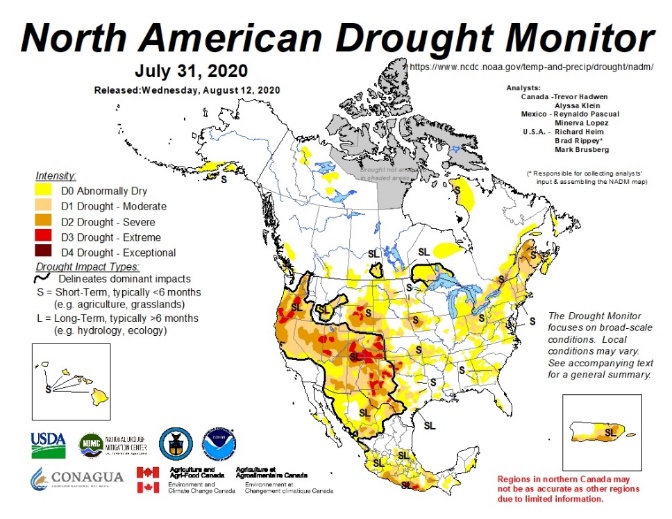 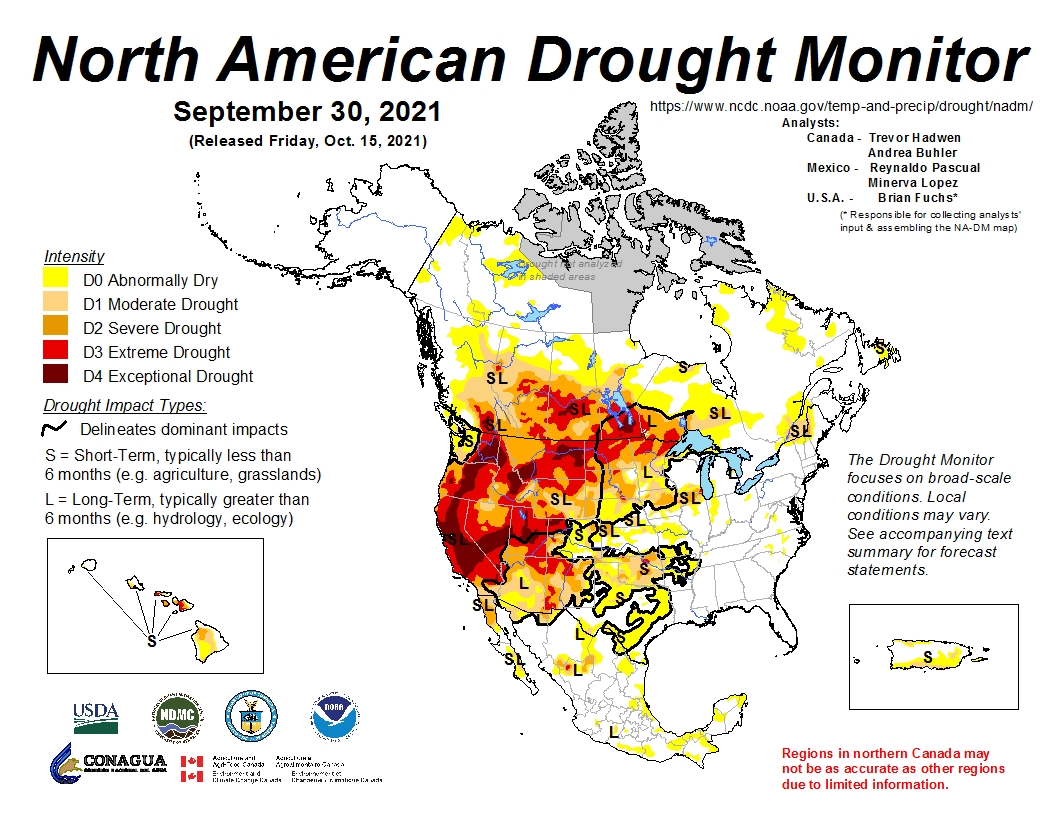 WFBS S589-A 2022
[Speaker Notes: Richard Carr, September 2021:]
18
Flash Drought
Flash Drought

Event with rapid onset of one that intensifies rapidly

Recent examples BC 2017, 2018, 2021?

Agricultural or hydrological drought can affect fire behavior and suppression

Fuel drying

Stream and lake levels
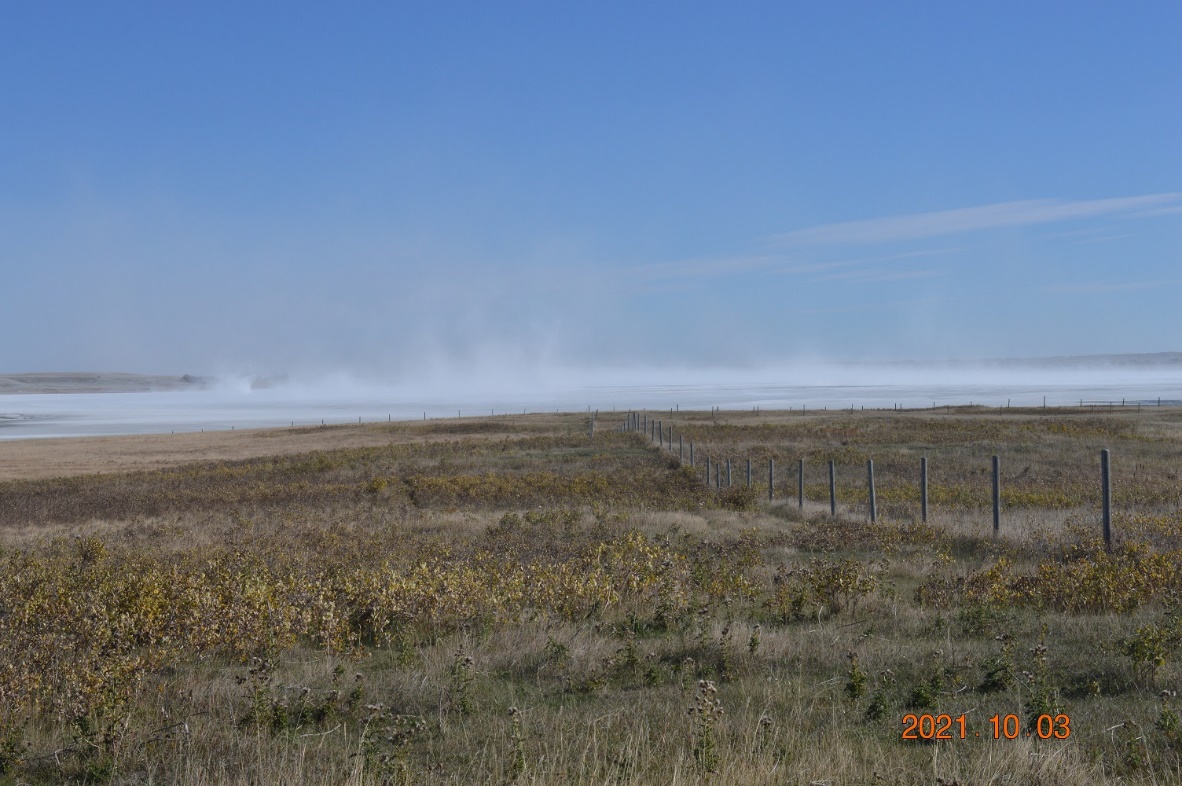 WFBS S589-A 2022
[Speaker Notes: Richard Carr, September 2021:]
19
Data Concerns
What accuracy is needed in your study results?

How much missing data can be tolerated?

Do you have a good weather station history?

Have standard siting, instrumentation, and maintenance practices been followed?

Enough years of data?

What changes have occurred during the period?
WFBS S589-A 2022
[Speaker Notes: Richard Carr, November 2019, updated September 2021:]
20
More Data Criteria
Limit FWI records to stations with >= x% obs

We tried 95% available observations in CWFIS … too limiting for FWI at ECCC stations

Our Fort Smith example has better than 80% completeness

These are based on T, RH, wind, precip (obs/4*ndays)

Some study types are more sensitive

Climate change studies need rigorous controls
WFBS S589-A 2022
[Speaker Notes: Richard Carr: September 27, 2021.]
21
Uses of Averages (1/2)
Helps determine the most likely month or season for active fire and/or severe behavior

Extreme fire behaviour often results from deviations from average climatic conditions
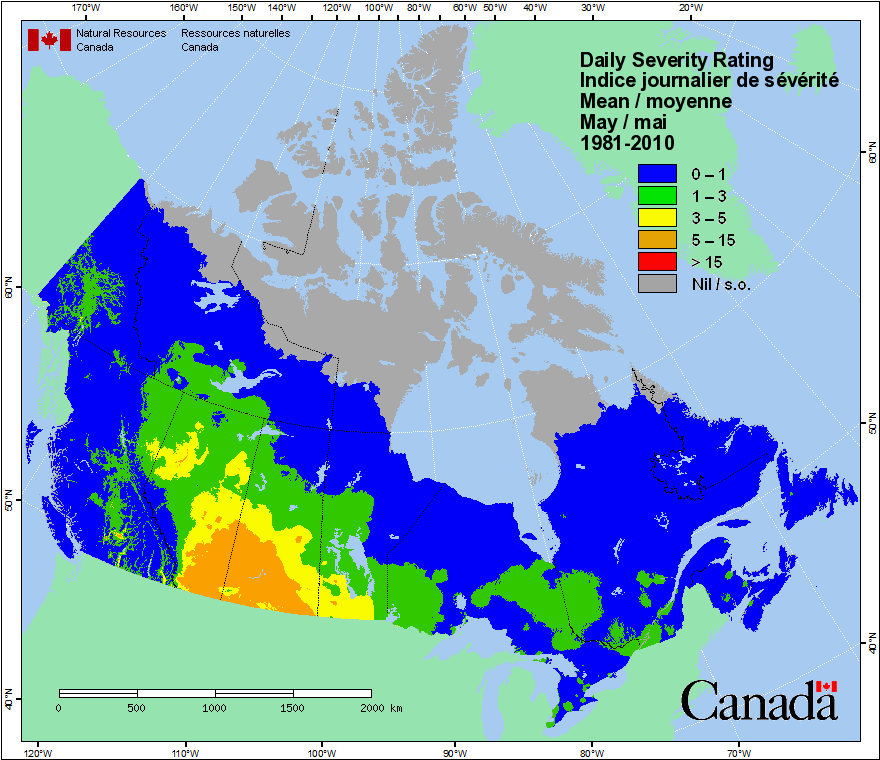 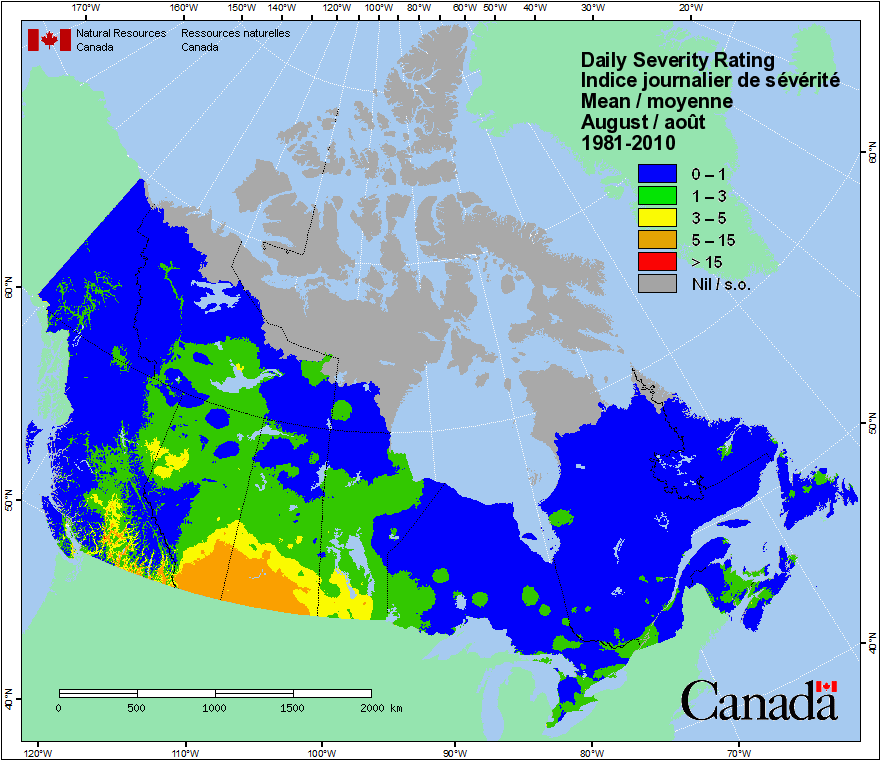 WFBS S589-A 2022
[Speaker Notes: Richard Carr, September 28, 2021: Rearranged text and placed in new template.
Richard Carr November 20, 2019: Added mean May and August DSR maps from the CWFIS.]
22
Uses of Averages (2/2)
Fire weather indicators considered with averages:

Time-wise/seasonal distribution of rainfall

 Snow cover arrival and departure dates

 Favored wind speed/direction/drying
   (reflected in major runs?)

Careful not to average winds on either side of 360o
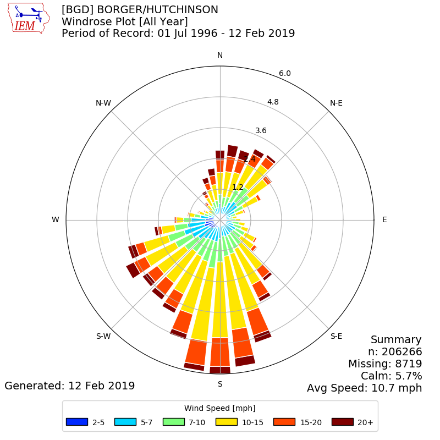 https://www.weather.gov/ama/borgerwindroseinformation
WFBS S589-A 2022
[Speaker Notes: Richard Carr, September 28, 2021: Rearranged text and placed in new template.
Removed “Consecutive days with low RH values” and combined wind comments into one. Added snow cover bullet.]
23
Let us Build a Sample Climatology
WFBS S589-A 2022
24
Climatology Example
We will only use one station location for our climatology

Fort Smith, NT ECCC stations

Complex studies may use many stations from a larger area

Many ways to display information

We will show some simple examples (scatter plots, histograms, trend lines, …)
WFBS S589-A 2022
[Speaker Notes: Richard Carr: September 27, 2021.]
25
Problem!
Oh-oh! CWFIS has a problem in its FWI calculations: Ft Smith Upper Air station, not the Primary Surface station, appears in 1971-89 station tables, except 1975

Similar problem for 3-4 upper air locations – will fix in our next historical FWI update

Let’s use 1991-2021 for the Fort Smith study

Is it long enough? Just
WFBS S589-A 2022
26
Fort Smith ECCC Station History
Any changes in location, instrumentation?
WFBS S589-A 2022
[Speaker Notes: Richard Carr, September 27, 2021: This list has been shortened to fit on the slide. Stations 2202196 and 2202198, and 2202200 before 1953 are not shown since we do not have hourly weather data and thus no FWI before 1953. Yellow rows indicate items to look for – change in elevation, station ID, etc.]
27
Period of Study
Fort Smith, NT ECCC station assessment
2202200 – Good: ~98% observations complete
2202201 – No precipitation
2202202 – Climate station Nov 2003 --, ~84% complete 
2202203 – No precipitation, visibility, weather type

When is the data missing? What parameters?

Assume ECCC runs new instruments at a site in parallel for 1-2 years before new site reports “official” observations
WFBS S589-A 2022
[Speaker Notes: Richard Carr: September 27, 2021.]
28
Fort Smith Area Fire History
Fire history

Why are no fires near the town? Suppression, fuel types?
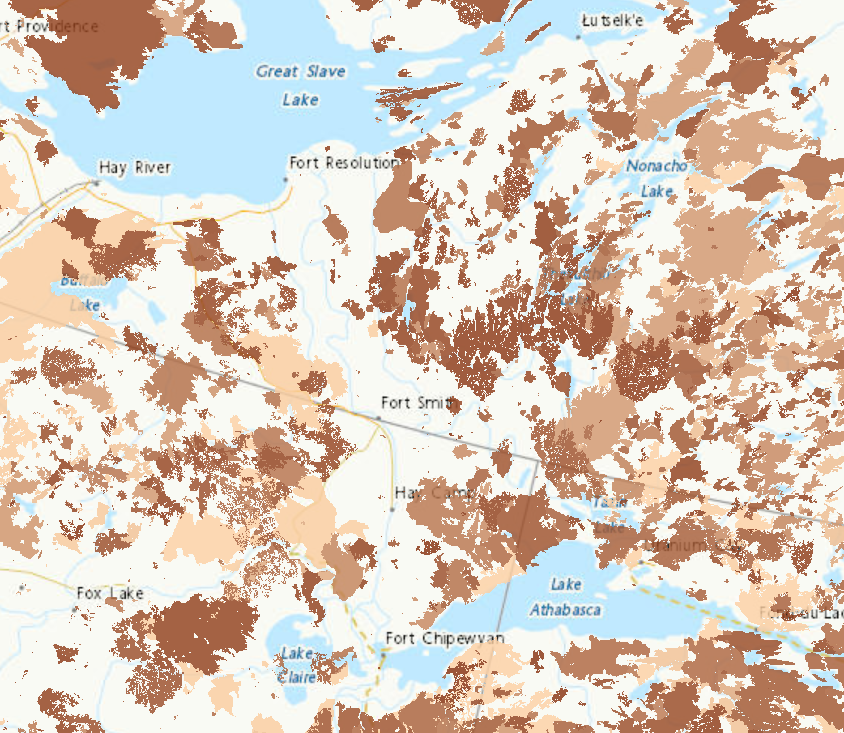 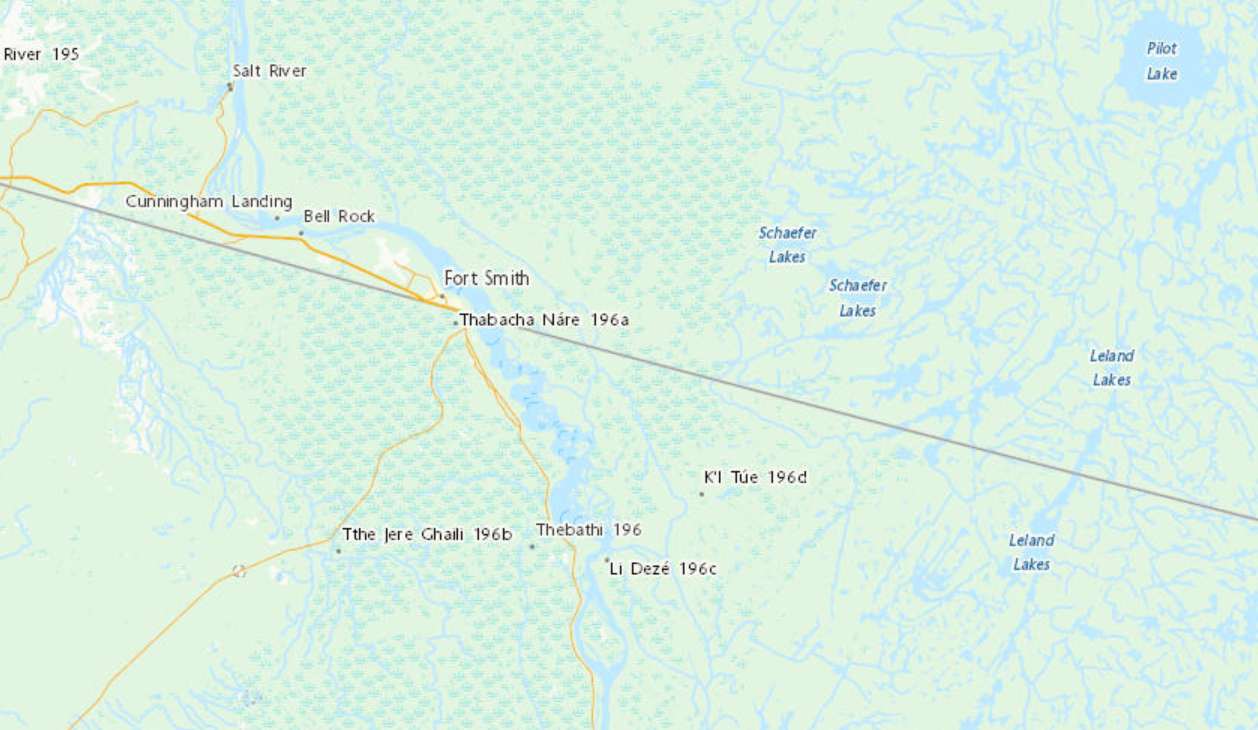 WFBS S589-A 2022
[Speaker Notes: Richard Carr, August 27, 2021]
29
Noon Temperature >= 25C
Any apparent increasing or decreasing trends?

Are the clusters increasing or decreasing in density?

Big NT fire years in 2013-15, 2017
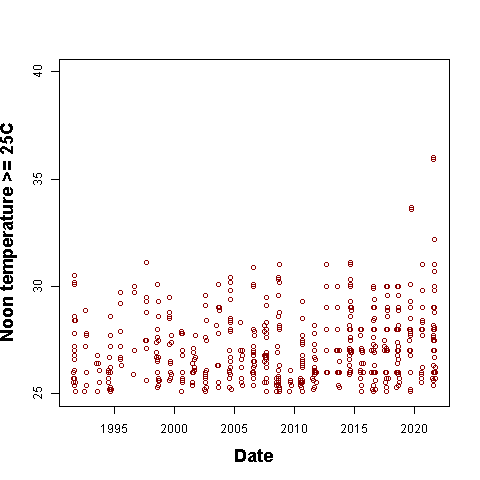 Two cool summers followed the Mt Pinatubo 1991 eruption
WFBS S589-A 2022
[Speaker Notes: Richard Carr, October 13, 2021.
Cluster densities may increase with time.
What will happen with temperature post-2021??
We may want to exclude period from 1991-93 due to Pinatubo eruption.]
30
Noon Relative Humidity at 2202200
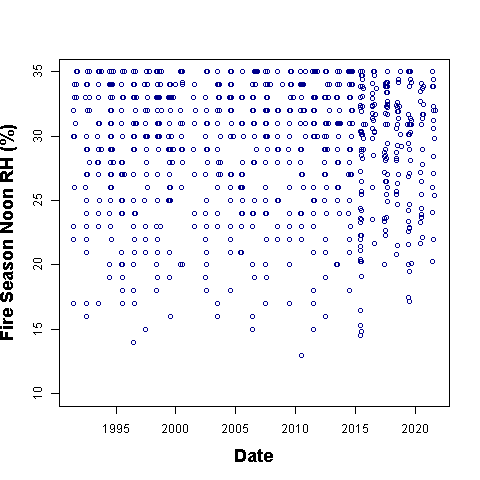 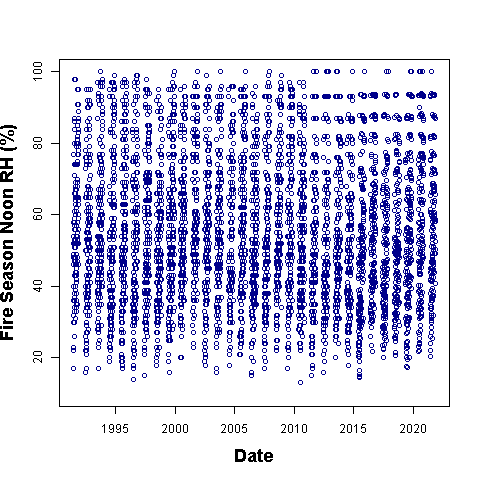 Trends?
Plot of all noon RH: Weird pattern in the 90-100% range post-2010
WFBS S589-A 2022
[Speaker Notes: Richard Carr, October 13, 2021.
Apparent visual trend to lower minimum RH with time.
Cluster density increases at least to 2015-20 period.]
31
Wind
Sorry, I couldn’t create a true wind rose!!

Direction histograms are scaled to the North (most common)
N
962
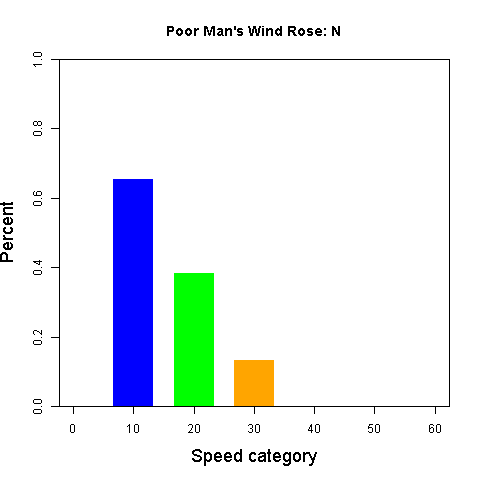 NE
423
NW
 817
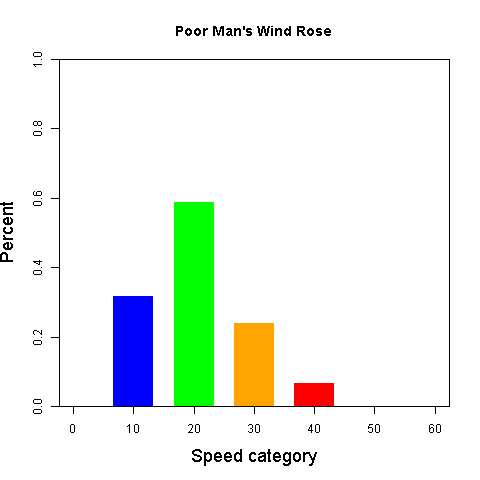 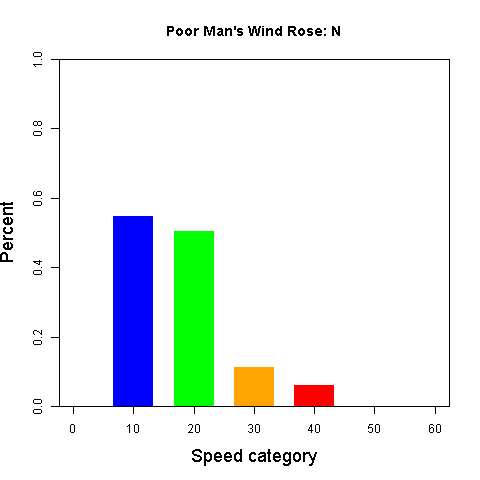 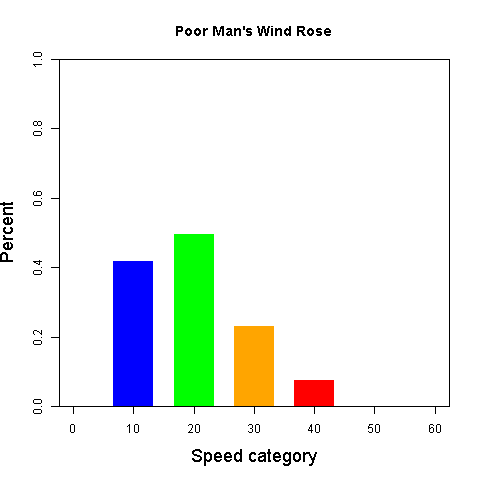 E
413
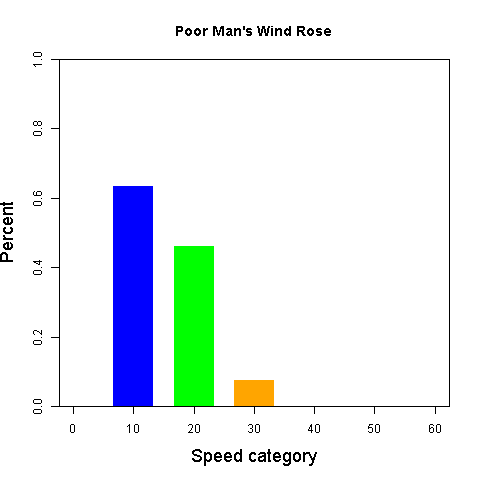 W
811
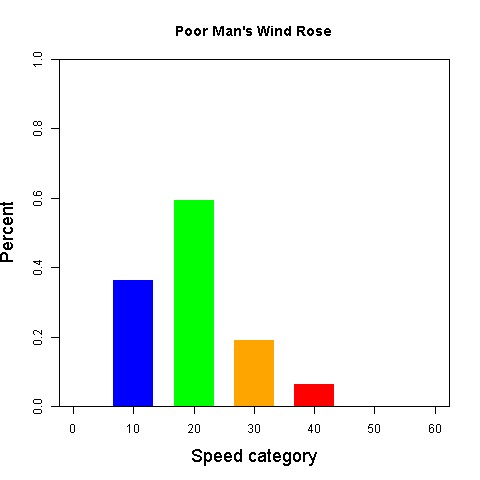 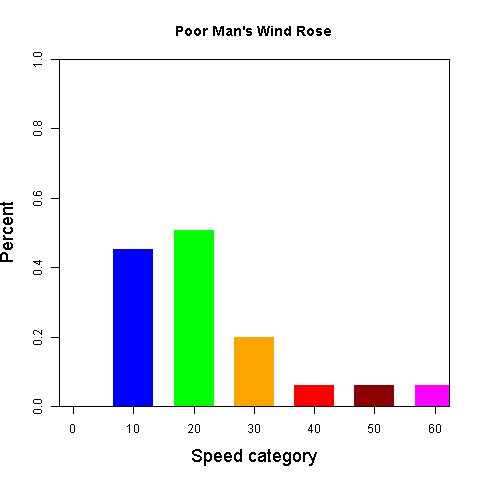 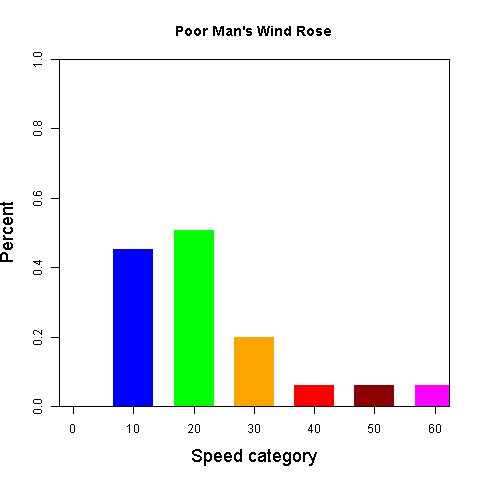 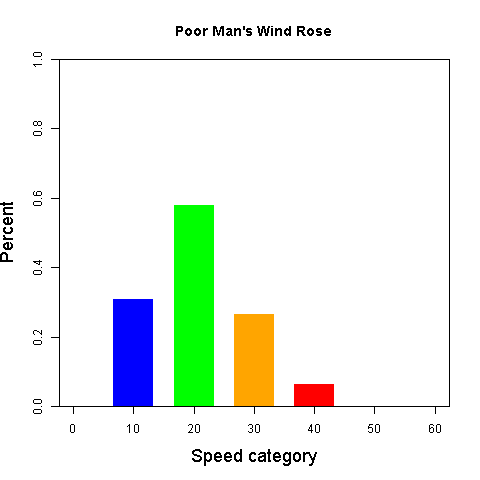 SW
354
SE
745
S
778
0-10  10-20  20-30  30-40  40-50  >50
Wind Speed range (km/h)
WFBS S589-A 2022
32
Precipitation Game
Guess the approximate location of these annual precipitation profiles …

Shout out your answers!

I will advance the slide and the location will appear in blue under the graph title
WFBS S589-A 2022
[Speaker Notes: Richard Carr, September 27, 2021: Replace title-like slide used in 2020.]
33
Port Alberni, BC
400
Normal Annual Precipitation – 2198 mm
WFBS S589-A 2022
34
Lillooet, BC
45
Normal Annual Precipitation – 349 mm
WFBS S589-A 2022
35
Dryden, ON
120
Normal Annual Precipitation = 688 mm
WFBS S589-A 2022
36
Gander, NF
120
Normal Annual Precipitation – 1186 mm
WFBS S589-A 2022
37
Fort Smith, NT
60
Normal Annual Precipitation – 354 mm
WFBS S589-A 2022
38
Precipitation Histogram - June
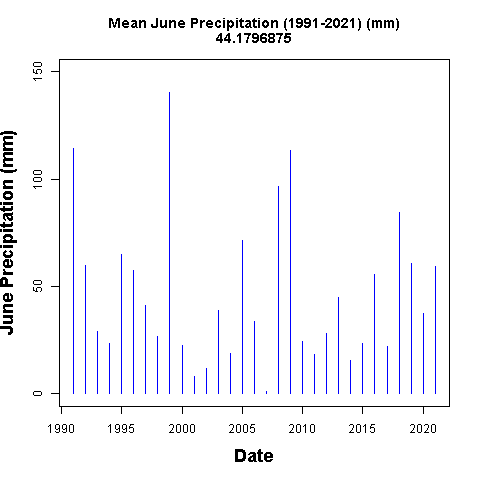 Compare variation between June and July/August (next slide)

Monthly means (previous slide) tell part of the story
WFBS S589-A 2022
[Speaker Notes: Richard Carr, October 13, 2021.]
39
Precipitation Histograms – July, August
Remember July’s pattern for the BUI plot (next)
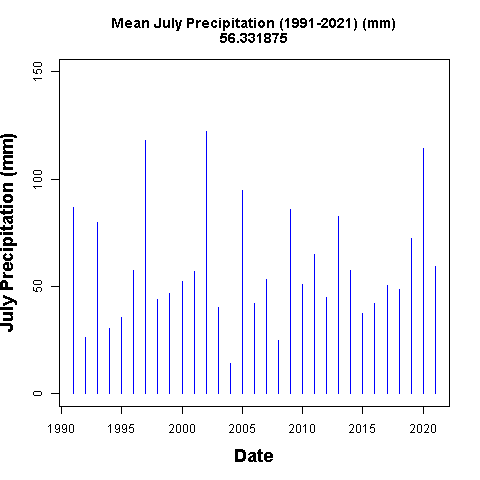 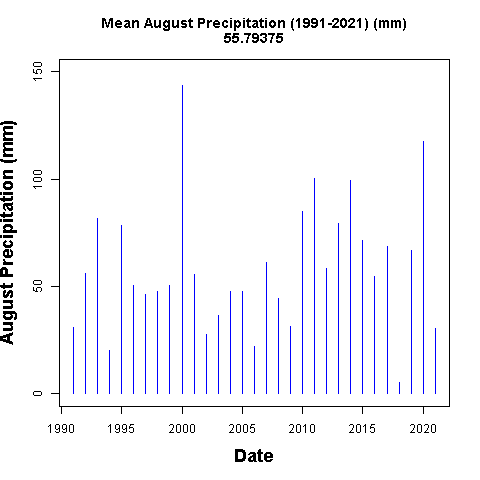 WFBS S589-A 2022
[Speaker Notes: Richard Carr, October 13, 2021.]
40
CFFWIS
FFMC: A bit noisy?
BUI: Somewhat regular cycles (the curves are my scribbles)
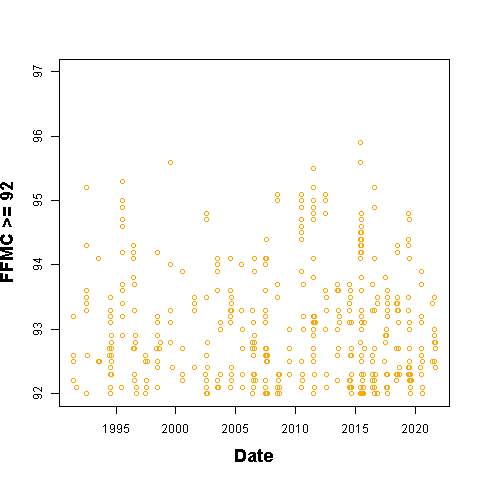 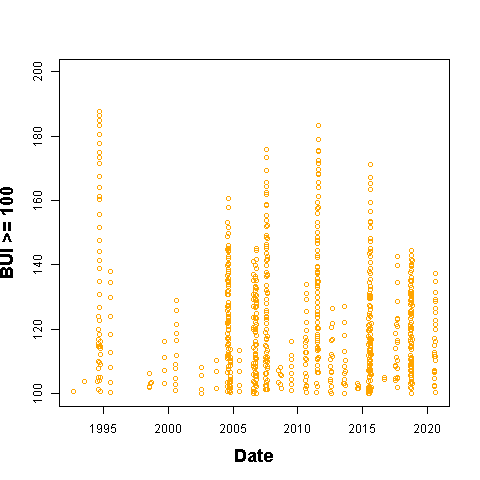 WFBS S589-A 2022
[Speaker Notes: Richard Carr, October 13, 2021:]
41
Duff Moisture Code
Annual comparison (2013-2021 for “simplicity”)
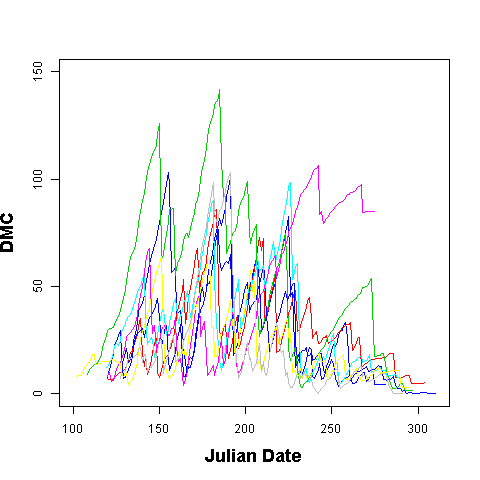 WFBS S589-A 2022
[Speaker Notes: Richard Carr, October 14, 2021:]
42
Cumulative DSR
Calculations usually start April-May

Fast early summer climb

Curves usually flatten by August
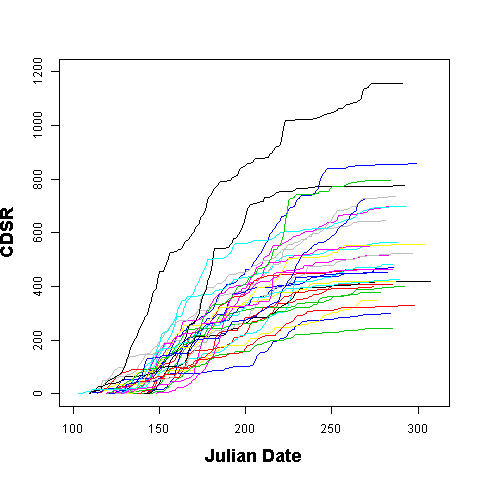 2017
WFBS S589-A 2022
[Speaker Notes: Richard Carr, October 21, 2021:]
43
CFFWIS Roses – Vancouver Island
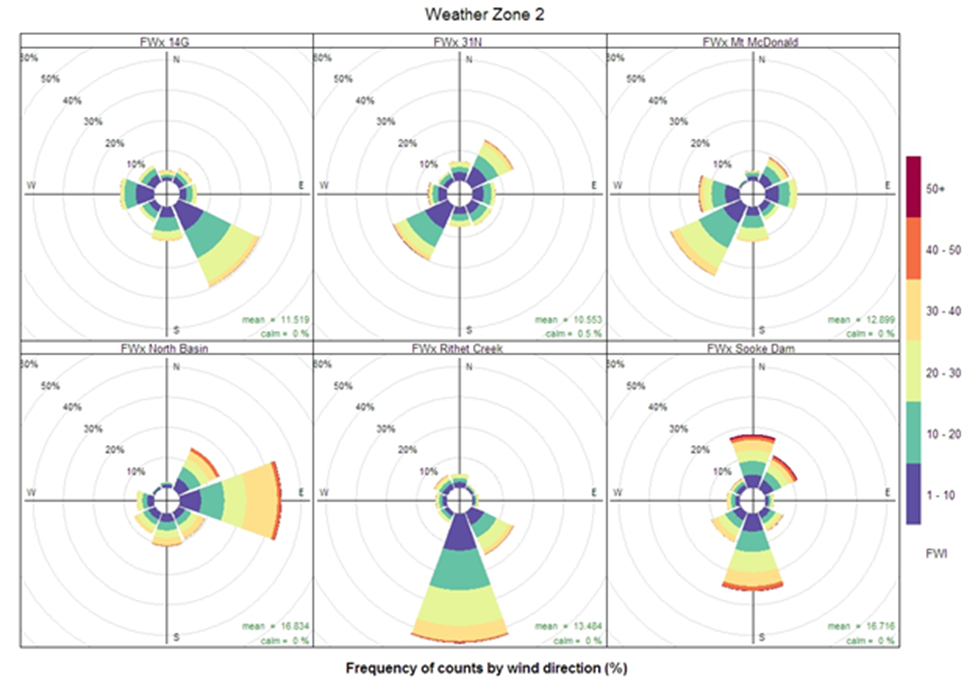 Similar concept to wind roses can be used with FWI outputs
Fire Weather Index (FWI) Roses by station, showing frequencies of wind direction by FWI value class, grouped between Weather Zones 1 and 2. ‘Calm’ refers to instances of FWI<1.
WFBS S589-A 2022
[Speaker Notes: Richard Carr and Dan Perrakis, October 26, 2021. Graphic supplied by Dan.]
44
Outcomes
Recognizable in fire regimes
Historical fire incidence

 Time of year of significant fire problems

 Direction of major fire runs

 FFMC / BUI / DC ranges
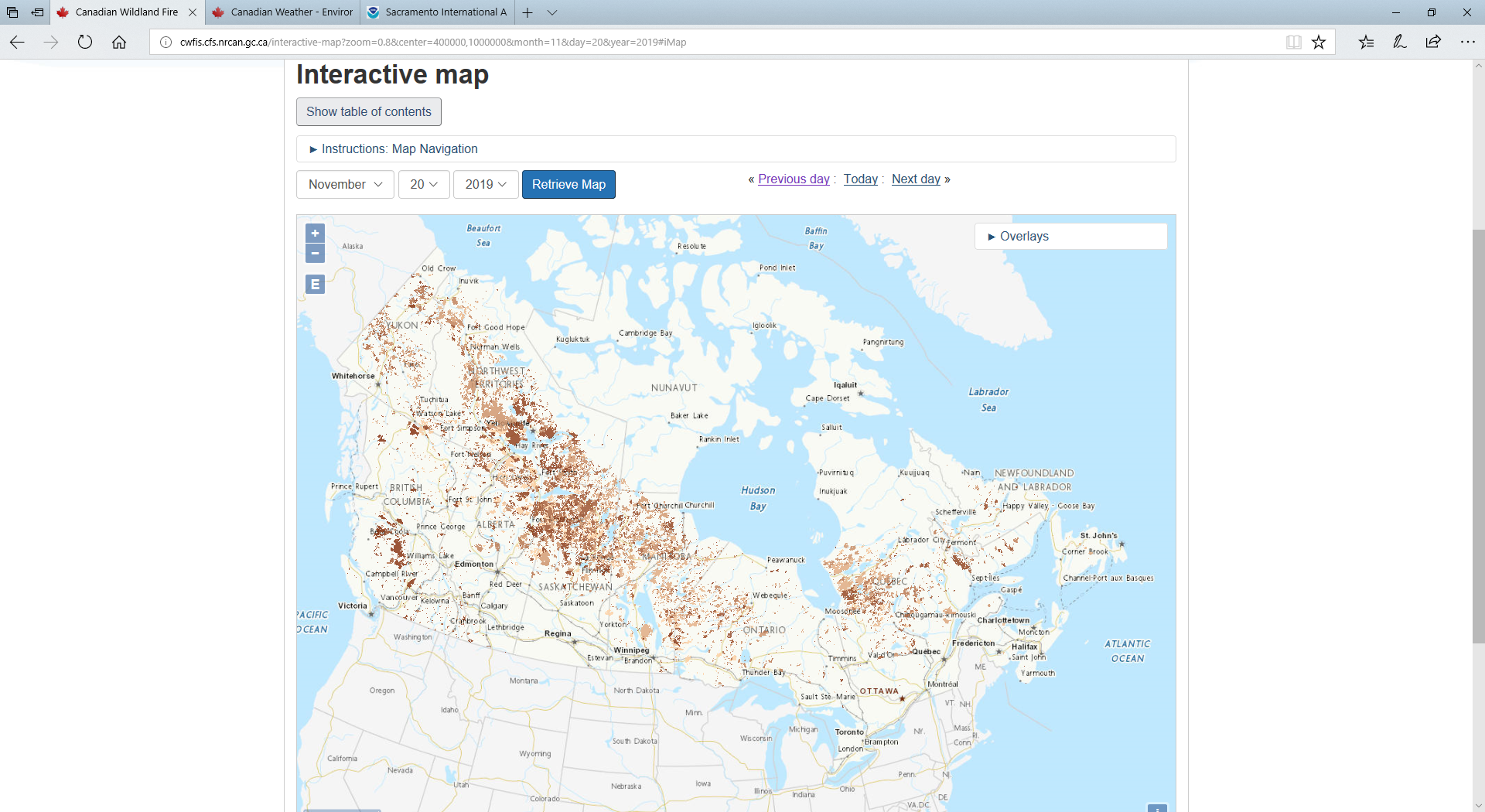 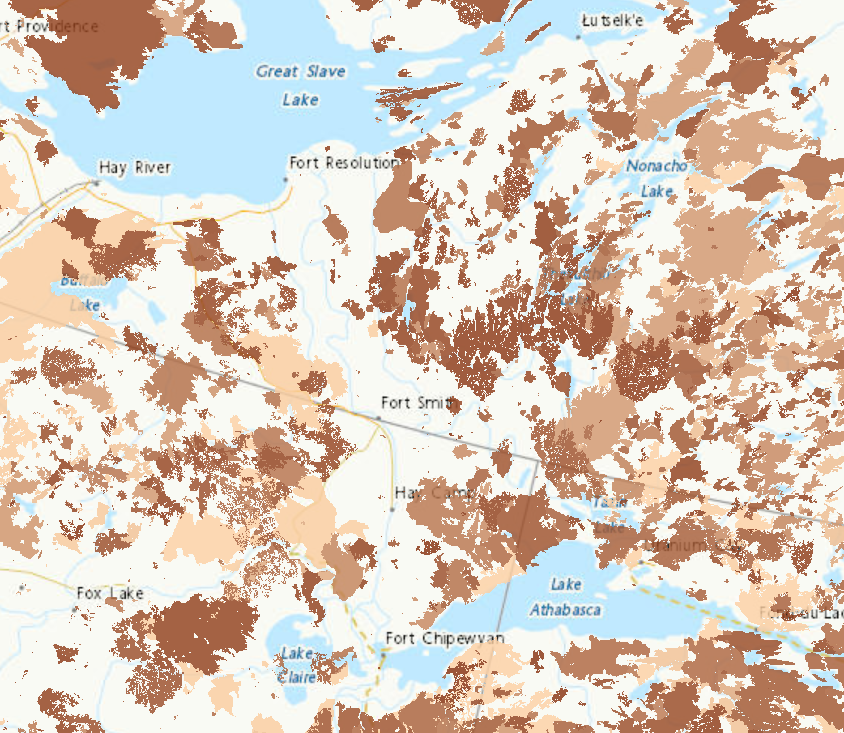 WFBS S589-A 2022
[Speaker Notes: Richard Carr, November 2019:
Divided original content on this slide into 3 slides: title, weather factors, outcomes. Added the CWFIS large fire map to this, the Outcomes slide.]
45
Burn P3
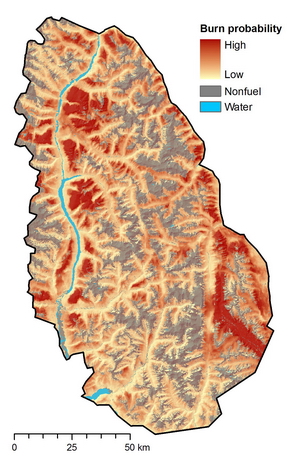 Limited area simulation

Many thousands of fires simulated to determine areas most likely to burn

Data pool includes fire weather history of the region, fuels, topography, …
http://firegrowthmodel.ca/burnp3/overview_e.php 
Accessed October 22, 2021
WFBS S589-A 2022
[Speaker Notes: Richard Carr, October 22, 2021.]
46
Summary
Fire climate is defined by influences driving repetitive or severe fire behavior

 Contributions from large-scale circulations, local weather patterns, and geographic situation

Discernable patterns in the fire landscape

Peak fire seasons in different regions may be at different times of the year

 Varied analysis techniques may be used to analyze required parameters
WFBS S590-A 2022
[Speaker Notes: New slide: Richard Carr, January 2020.]
47
Exercise
Time allotment: x days

Answer a few questions about the lightning data

Construct a histogram plot of weekly lightning or some other factor (data supplied in a spreadsheet) … this covers small geographic areas so we don’t need huge data sets
WFBS S589-A 2022
[Speaker Notes: Richard Carr, September 2021.]
48
Contact Information
Contact:
Richard Carr
Wildland Fire Research Analyst

Richard.Carr@NRCan-RNCan.gc.ca

5320 122 Street NW
Edmonton, AB, Canada
T6H 3S5

825-510-1265 780-710-3147
?
?
?
?
?
WFBS S491 2022